Техника № 1 Активное слушание
Что такое «активное слушание»?
Активное слушание – это способ сообщения партнёру по общению о том, что вы его слышите, что вам не безразличны его мысли и чувства. Это проявление бережного отношения к внутреннему миру собеседника.
Что значит «активно слушать»?Каким правилам  нужно следовать?
Поддерживайте своего собеседника  доброжелательным взглядом в глаза, улыбкой, кивком головы, «позой доверия», открытыми жестами.
Обязательно «держите паузу» после каждой своей реплики.
Что значит «активно слушать»?Каким правилам  нужно следовать?
Прежде чем  ответить собеседнику, убедитесь, что вы его правильно поняли. Для этого  попробуйте в нескольких словах (предложениях)  переформулировать сказанное собеседником, выделить главное в его речи.
Что значит «активно слушать»?Каким правилам  нужно следовать?
Выслушивайте говорящего до конца, не перебивайте на полуслове.
 Покажите, что вы понимаете состояние человека (озвучьте его переживания  и тактично «разделите»  его чувства).
Причины трудностей ребёнка часто спрятаны в сфере его чувств. 
Если у ребёнка эмоциональная проблема - его надо активно выслушать. В таких случаях действиями: показать, научить, направить-ему не поможешь. Лучше всего его активно послушать. 
Активно слушать ребёнка – значит «возвращать» ему в беседе то, что он вам поведал, при этом обозначив его чувство.
Сын: Он отнял мою машинку!
Мама: Ты очень огорчён и рассержен на него.

Сын: Больше я туда не пойду!
Папа: Ты больше не хочешь ходить в школу.

Дочь: Не буду я носить эту уродскую шапку!
Мама: Тебе она очень не нравится.
Своим советом или критическим замечанием взрослый сообщает ребёнку, что его переживание неважно. 
А ответы по способу активного слушания показывают, что взрослый понял внутреннюю ситуацию ребёнка и готов принять её.
Обязательно повернитесь лицом к ребёнку, а лучше чтобы его и ваши глаза находились на одном уровне.
Беседуя с расстроенным ребёнком, желательно, чтобы ваши ответы звучали в утвердительной форме, потому что фраза в виде вопроса не отражает сочувствия. 
Важно держать паузу. После каждой вашей реплики лучше всего помолчать. Пауза помогает ребёнку пережить своё переживание.
Иногда полезно повторить, что и как вы поняли, случилось с ребёнком, а потом обозначить чувство.
 
Плюсы активного слушания:
Многие взрослые рассказывают, что активное слушание помогло им впервые  установить контакт с детьми.
Ослабевает отрицательное переживание ребёнка.
Ребёнок начинает больше о себе рассказывать.
Ребёнок сам продвигается в решении своей проблемы.
Эта техника меняет самих взрослых. Они становятся более чувствительными к нуждам и горестям ребёнка.
Вопрос для размышления:

Чувства взрослых. Как с ними быть? 





Что нам-то делать с нашими собственными переживаниями?
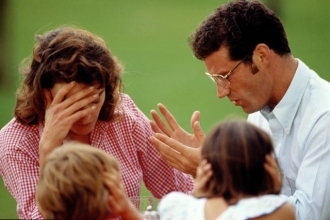 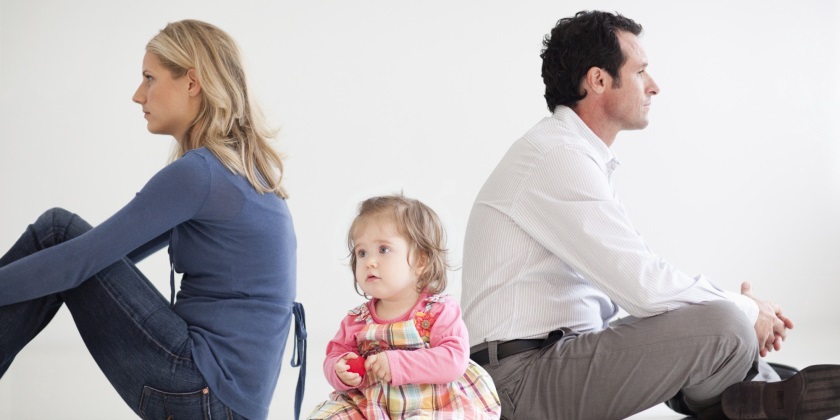 Техника № 2 

Я -высказывание
Если ребёнок вызывает у вас своим поведением отрицательные переживания, сообщите ему об этом. Отрицательные чувства нельзя держать в себе: молча обижаться, подавлять гнев, сохранять спокойный вид при сильном волнении.
Когда вы говорите о своих чувствах ребёнку, говорите от первого лица. Сообщите о себе, о своём переживании, а не о нём, не о его поведении.
Существуют 2 формы сообщения в общении с ребёнком: 

«Ты-сообщение», где используются слова ты, тебя, тебе. Оно содержит выпад, критику или обвинение человека, и вызывает следующие реакции: от обиды и защиты себя до ответных нападок и дерзости. Поэтому их желательно избегать.

«Я-сообщение», где используются слова: я, у меня, мне. Оно является более эффективным способом влияния на человека с целью изменения его поведения, сохраняет благоприятные взаимоотношения между людьми, даёт возможность детям ближе узнать взрослых. Когда мы открыты в выражении своих чувств, дети становятся искреннее в выражении своих.
Например:
«ты-высказывание»:
взрослый устал - «ты меня утомил», реакция ребёнка «я плохой»
Подобные ты-сообщения часто становятся прогнозом, которым ребёнок руководствуется всю жизнь.
«я-высказывание»:
взрослый устал- «я очень устал», реакция ребёнка «воспитательница устала». Подобные я-сообщения нужны для того, чтобы сообщить ребёнку своё мнение, чувство, потребность, а не для того, чтобы заставить кого-то что-то сделать. В такой форме ребёнок услышит и поймёт гораздо быстрее.
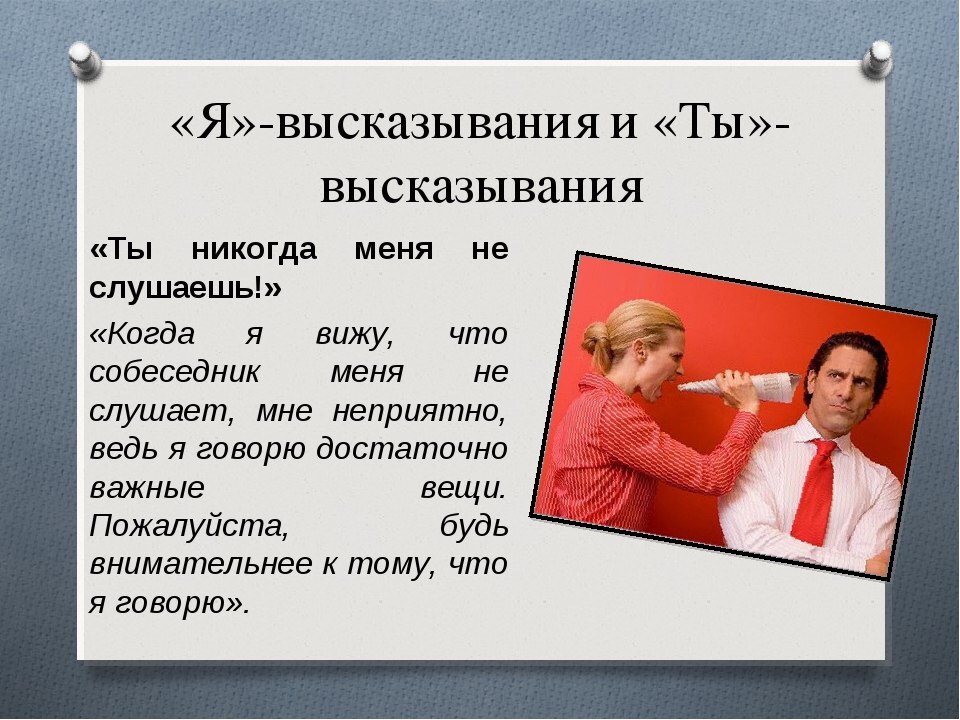 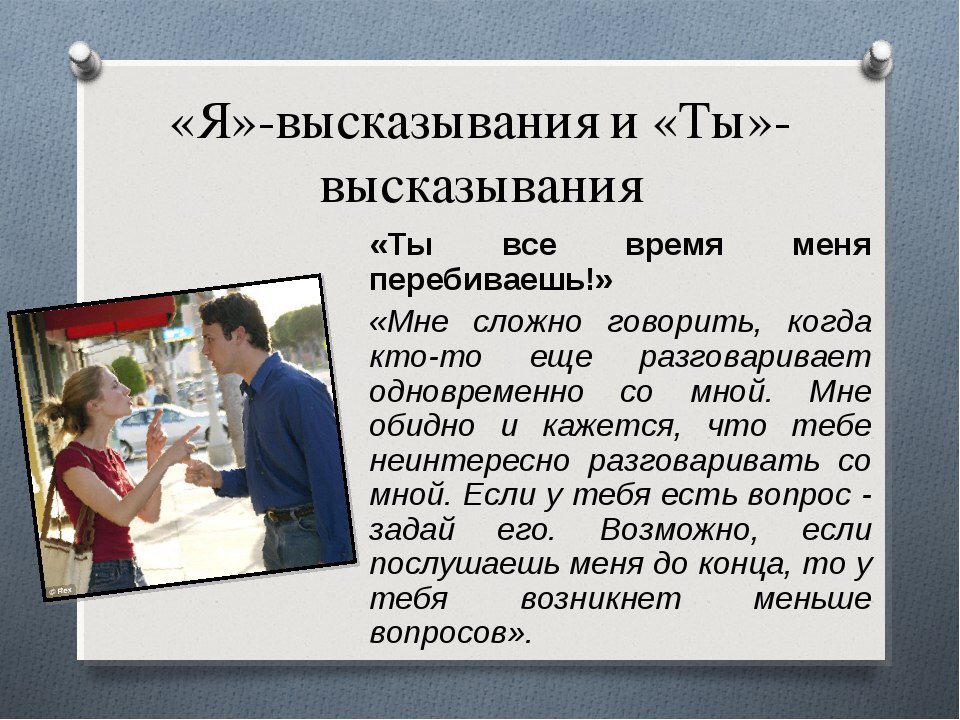 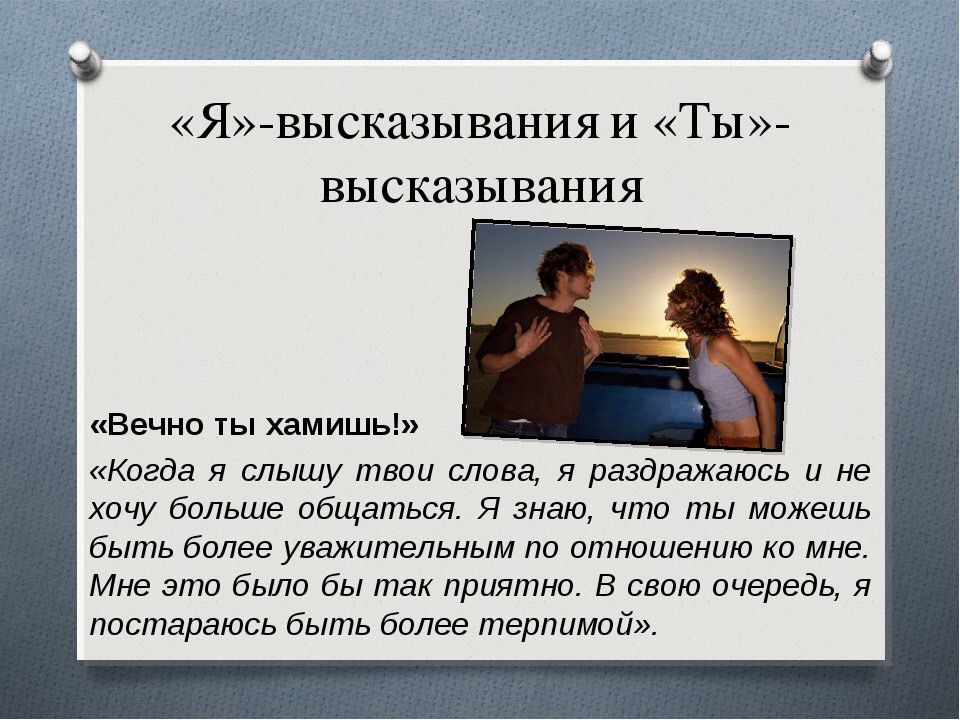 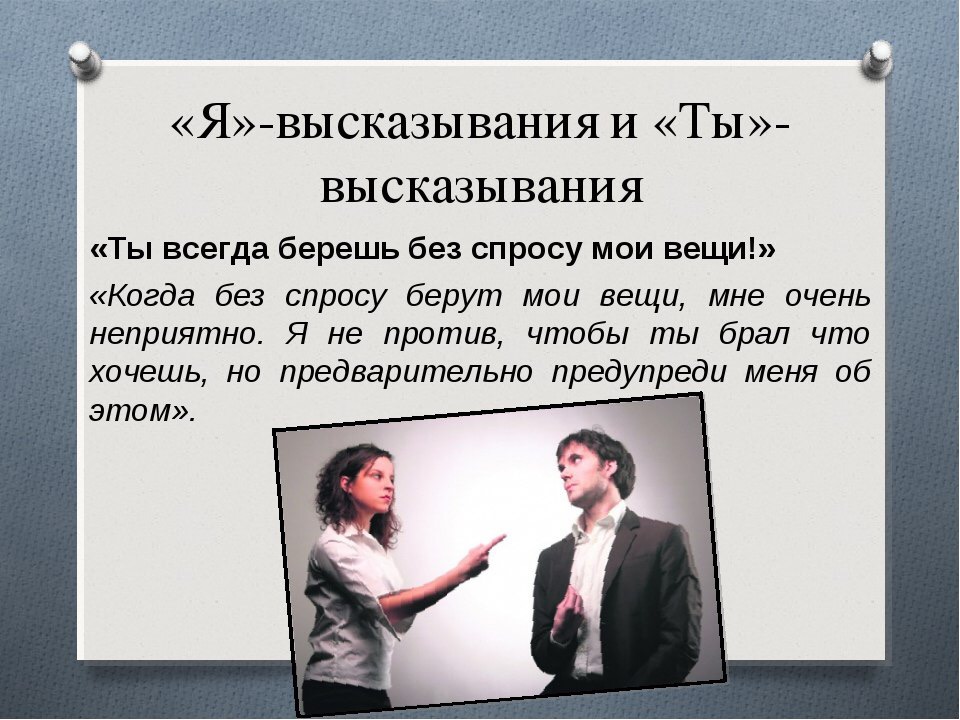 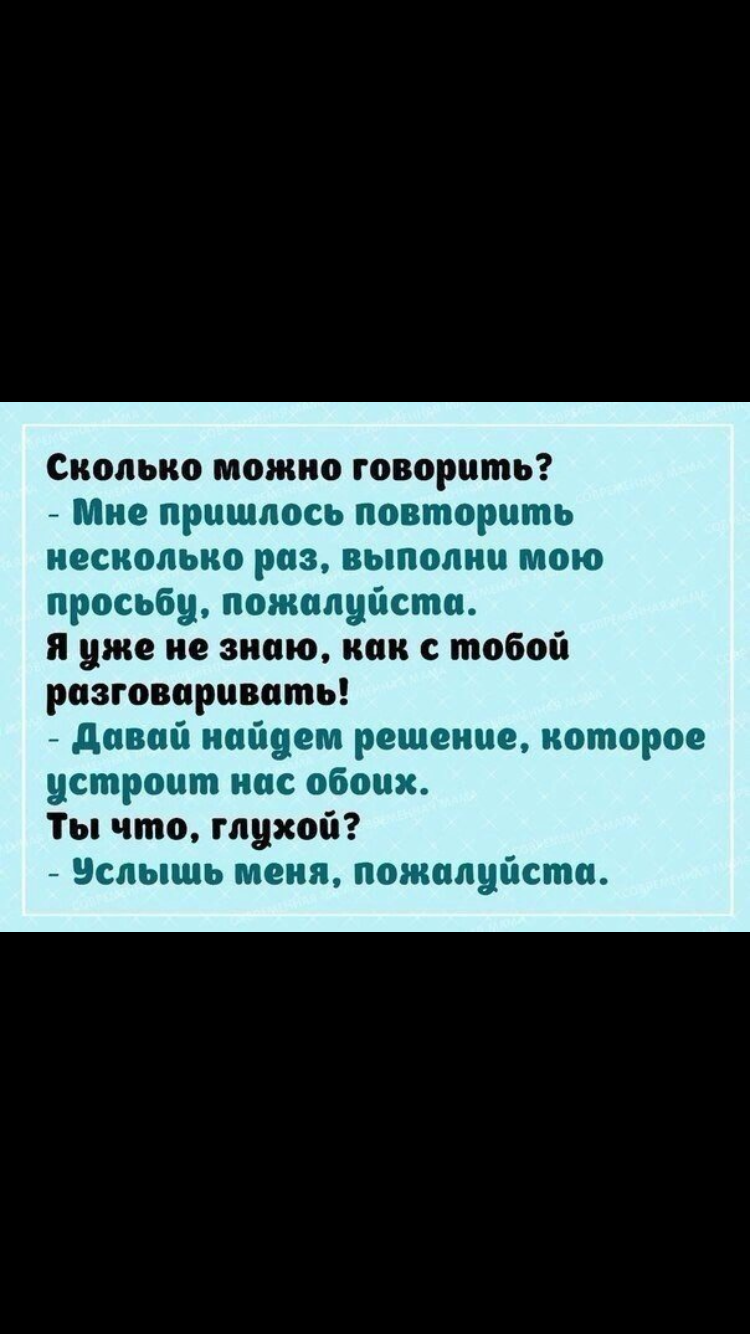 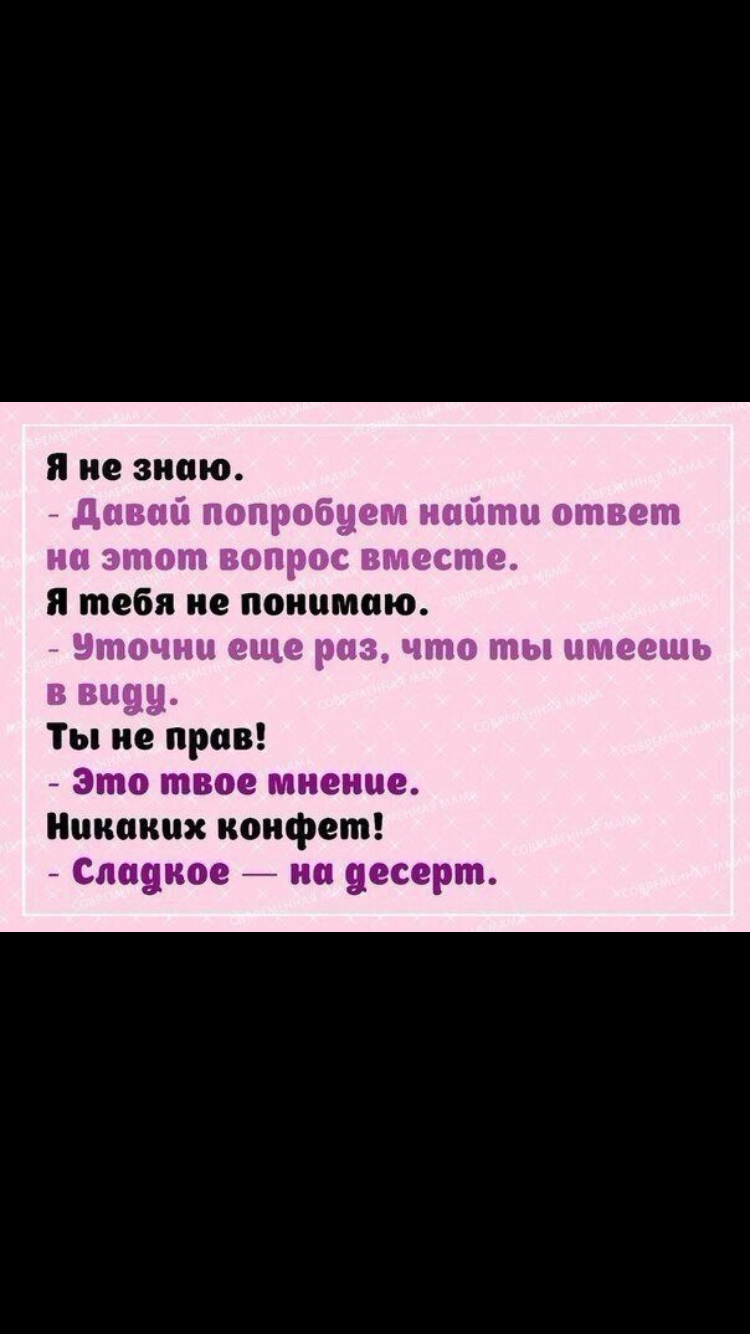 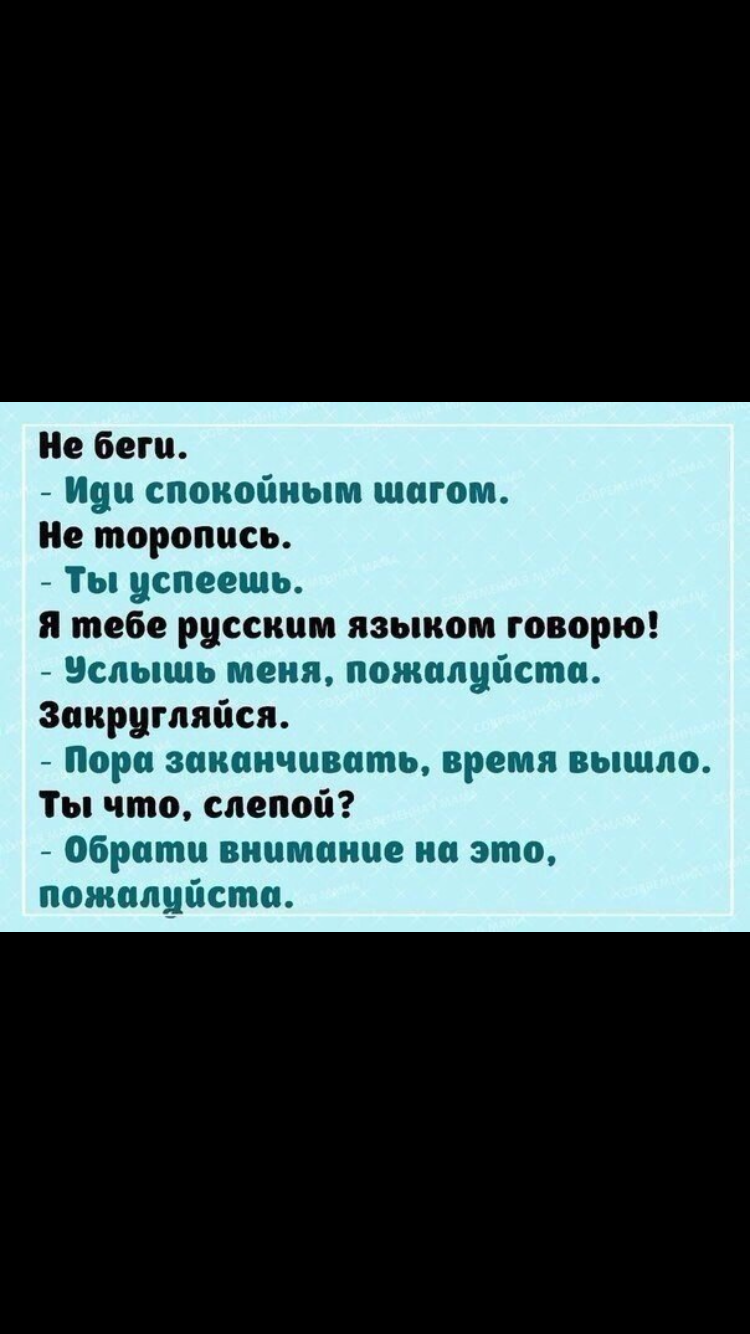 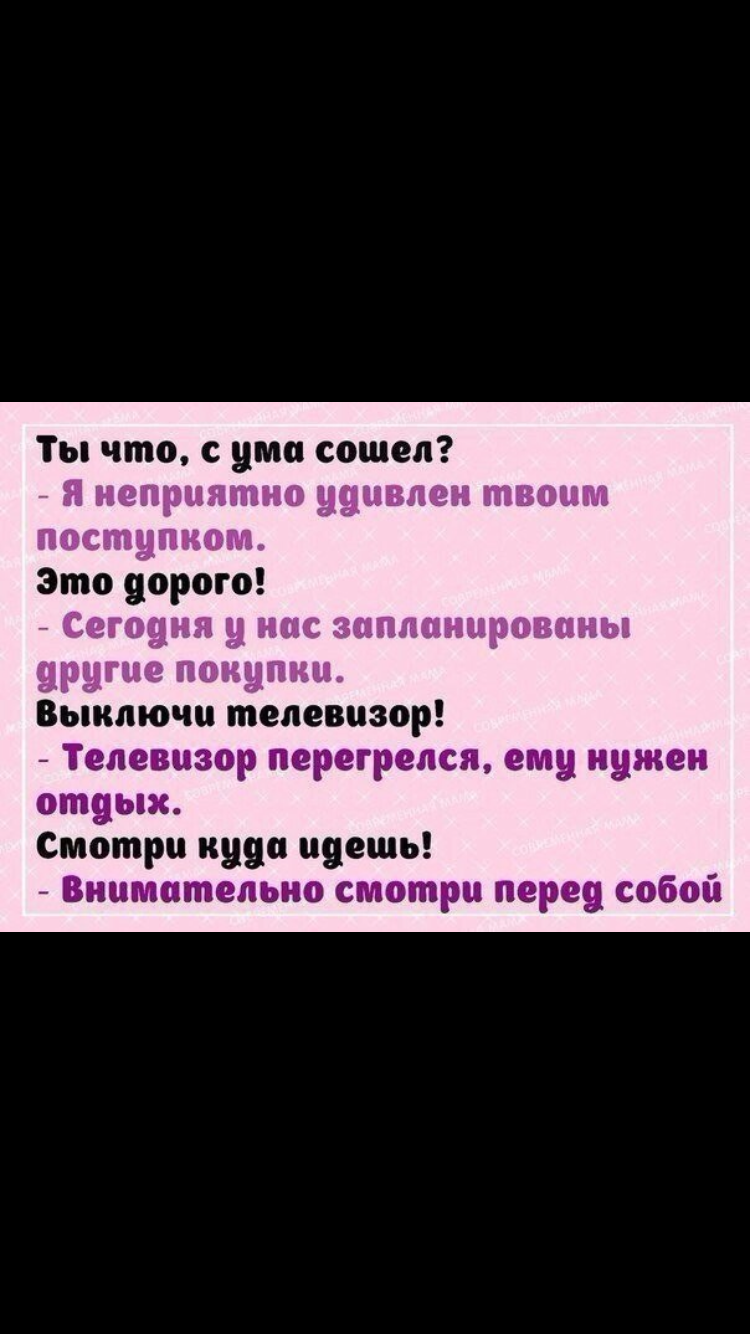 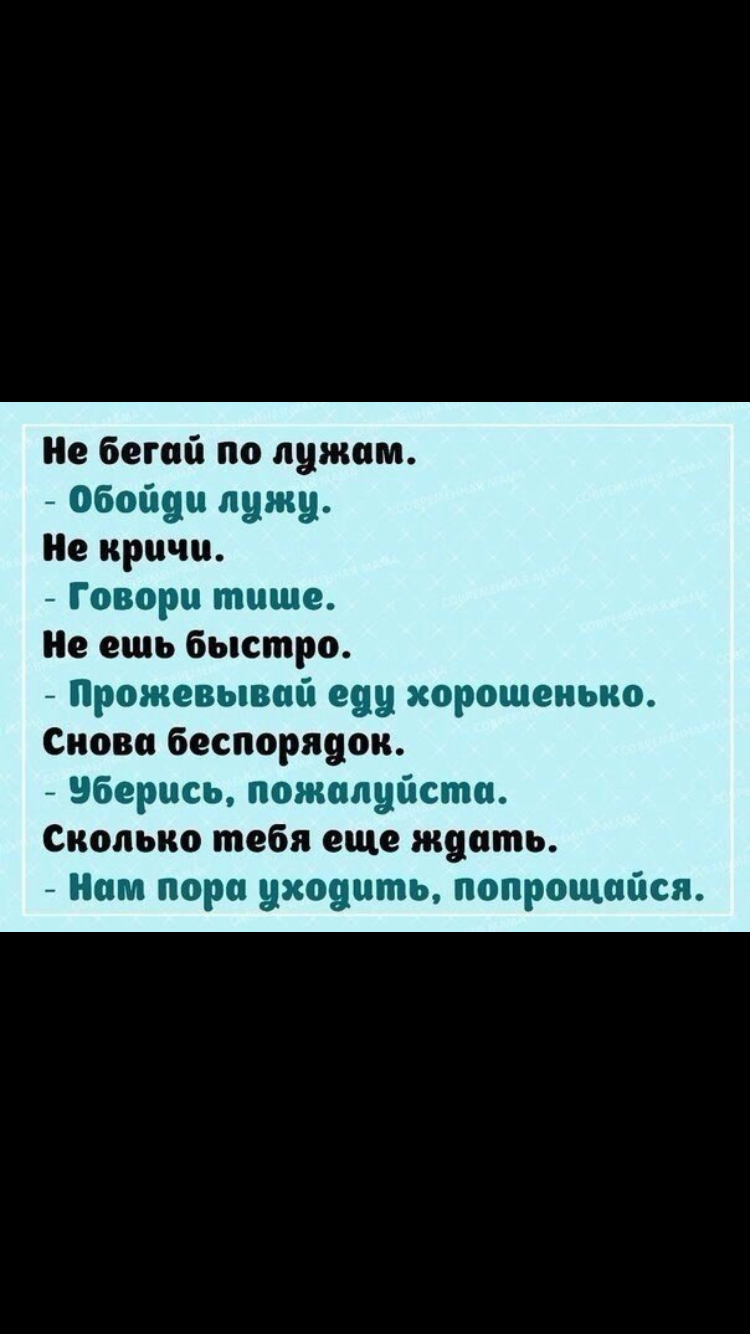 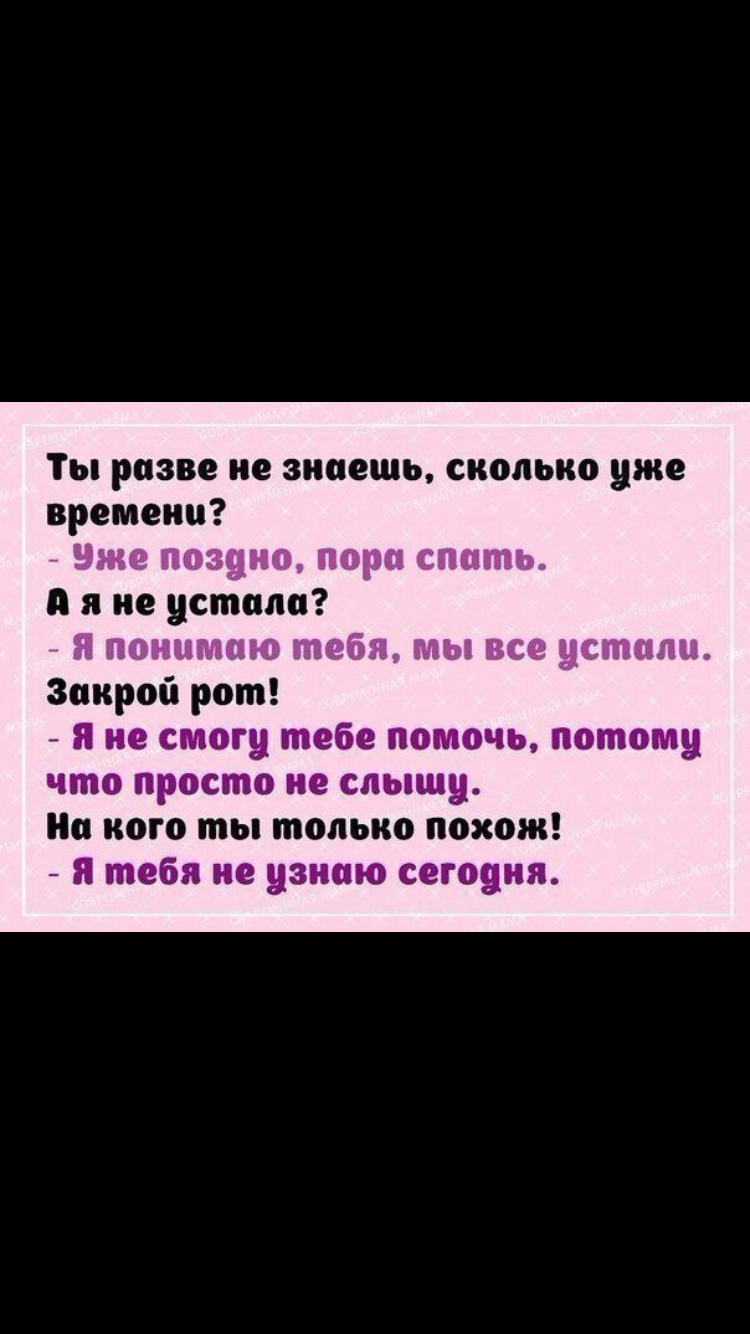 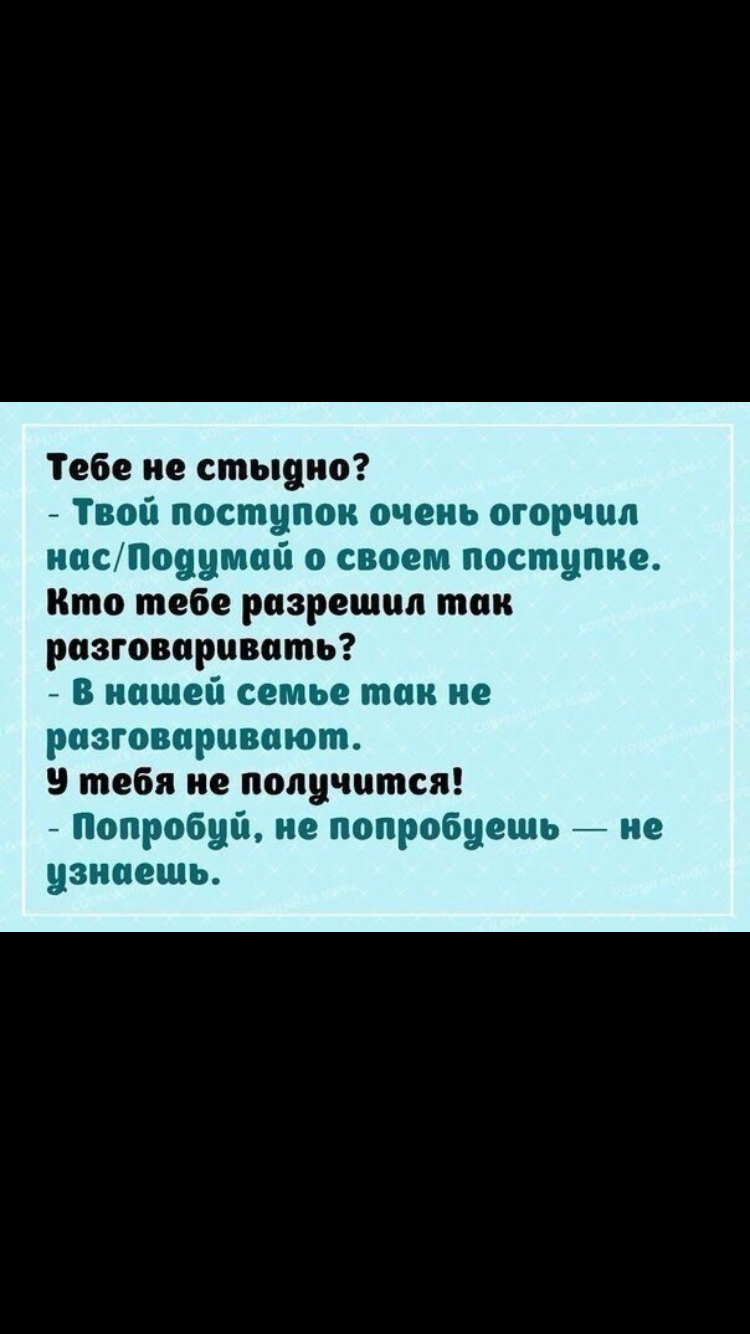 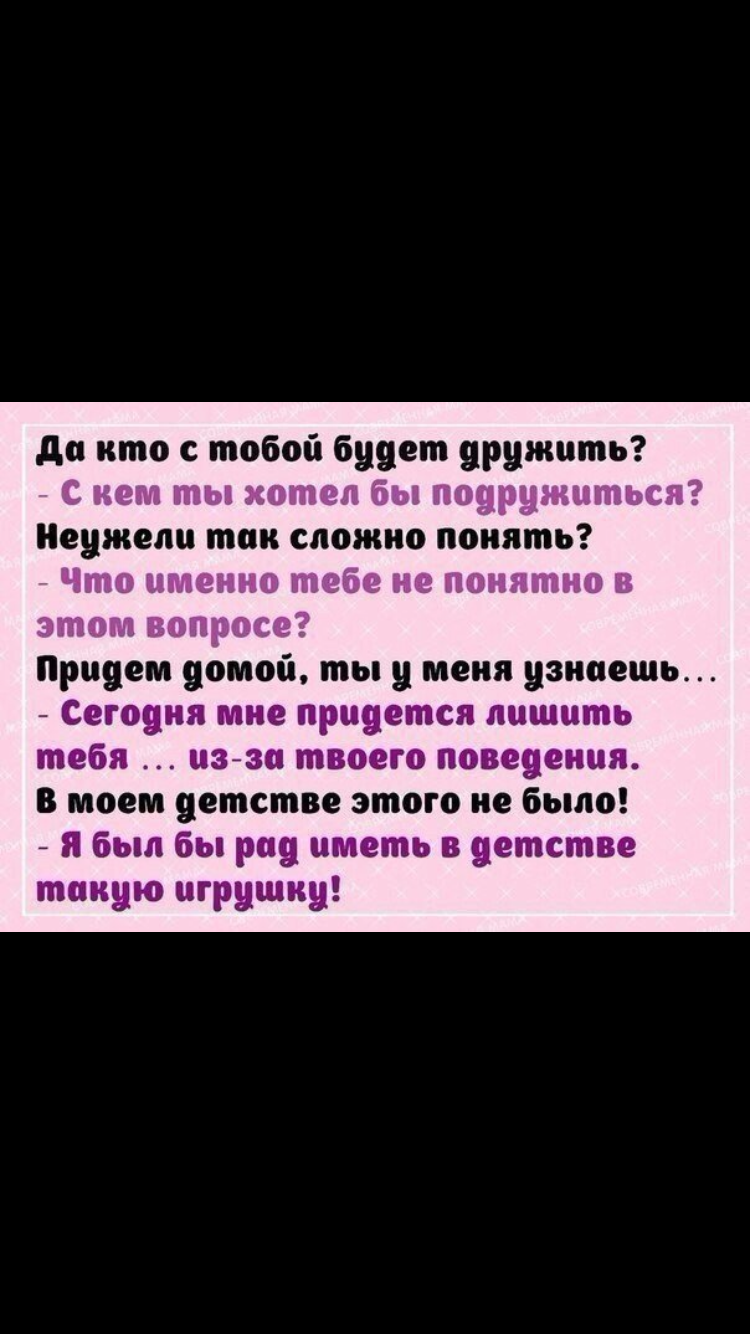 Психологическая зарядка
для снятия мышечного напряжения.

1.     Стоя, свести лопатки, улыбнуться, подмигнуть правым глазом, потом левым, повторить: «Очень я собой горжусь, я на многое гожусь!»
2.     Положить ладонь на грудь: «Я на свете всех умней!», вытянув руки над головой: «Не боюсь я никого!», повернуть голову вправо:  «Чудо как я хороша!», повернуть голову влево: «Проживу теперь 100 лет!»
3.     Потирая ладонь о ладонь, повторить: «Я принимаю удачу, с каждым днём становлюсь богаче!»
4.     Встать на цыпочки, руки над головой сомкнуть в кольцо, повторить: «Я решаю любые задачи, со мной всегда любовь и удача!»
5.     Руки на бедрах, делая наклоны вправо-влево повторять: «Покой и улыбку всегда берегу, и мне все помогут, и я помогу!»
6.     Вытянуть руки вперед, сжав кулаки, делая вращение руками: «На пути у меня нет преграды, все получится, как надо!»
Структура я-высказывания:

Фраза начинается с описания поведения ребёнка, которое вас не устраивает (когда ты….)
Описание ваших эмоций и чувств в связи с этим поведением                       (я чувствую, что….)
Объяснение, почему данное поведение составляет затруднение для вас или как оно действует на вас (потому что….)
Заканчивается пожеланием того, чего бы вы хотели (я хотел бы…)
«Неожиданным для меня сегодня стало…»


«Я и раньше знал, то, что…»



«Вот теперь я…»



«Самым полезным для меня сегодня было…»
Благодарю 
за участие!